NAME OF THE COMPANY
LOGO OF THE COMPANY
ALPHANUMERIC
CODE
Topic
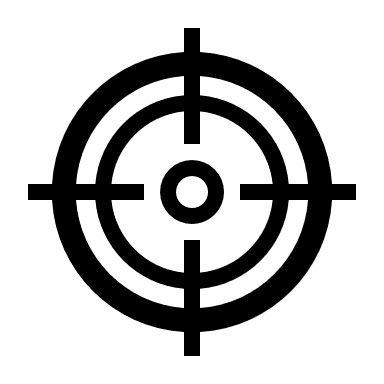 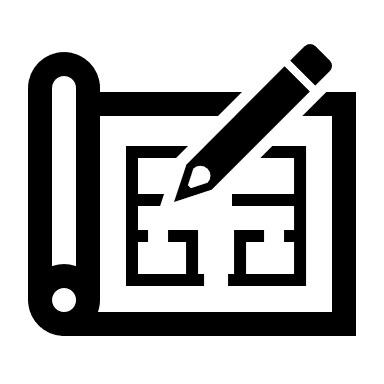 Set the scene : describe your technology/product/service, the main features and  applications fields.
(Maximum : 370 characters)
Company Information
Email Address :

Website :

Size : Start-Up or SME or MidCap or Research Institute or Other

Establishment year :

Intra-community VAT :
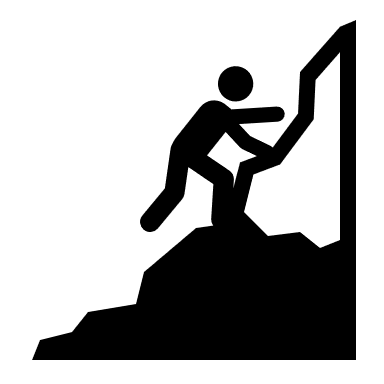 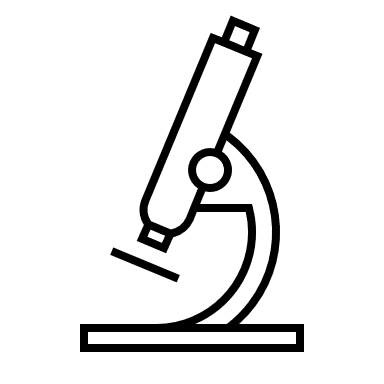 Technology description
Value proposition
Explain the main advantage of your innovation / the added value.
(Maximum : 370 characters)
Region - Country :


EEN - Cluster organisation :
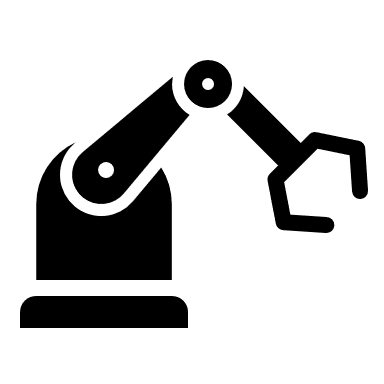 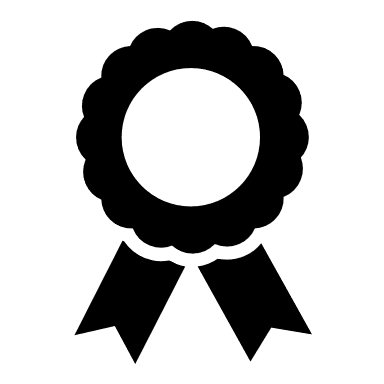 Describe how the technology may solve the challenge ?
Relevant customer references
Stage of development
Technical specifications
Based on your understanding of the challenge, explain the relevance of your technology and strive for a customer-centric approach. The added value of your technology could solve to a certain extent the challenge.  
(Maximum : 740 characters)
Describe one or more services provided to your clients, related to the challenge.
(Maximum : 370 characters)
Turnover :


2022 : xxx k€	
2023 : xxx k€	 	   
2024 : xxx k€
Share any useful data or information related to the performance of your technology.
(Maximum : 370 characters)
Technology Research

Technology Development

Prototype

Already on the market
Markets - Main Clients :
The information provided will only be used to assess companies' applications and the personal data you provide are not stored in any database
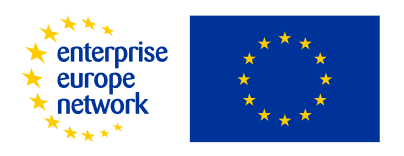 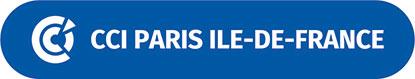